У НИХ НЕ БЫЛО ВЫБОРА...
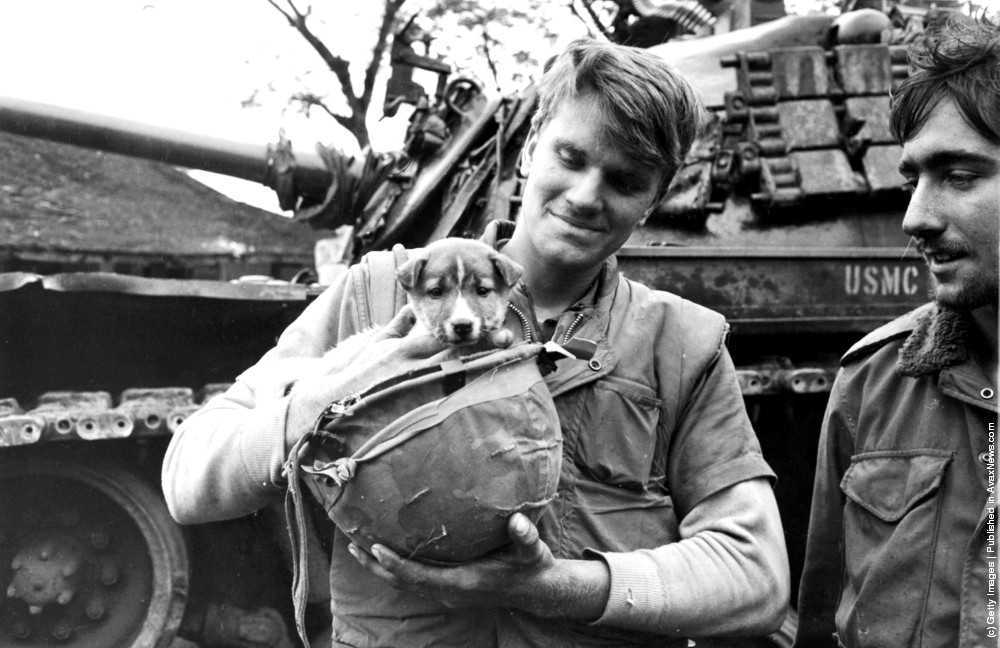 Животным, погибшим на войне
 посвящается…
ГОУ НПО ПУ №16  Кулешова В.Е.
Лондон
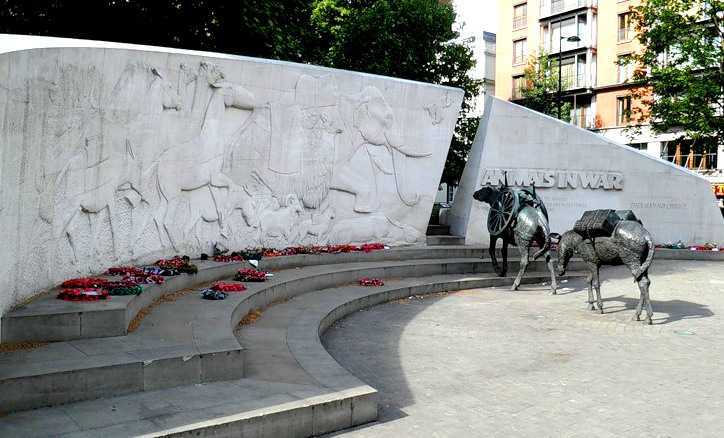 24 ноября 2004 года
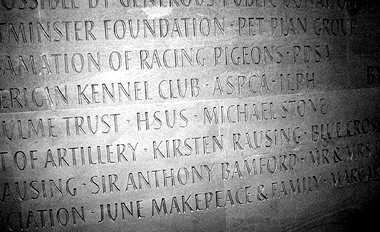 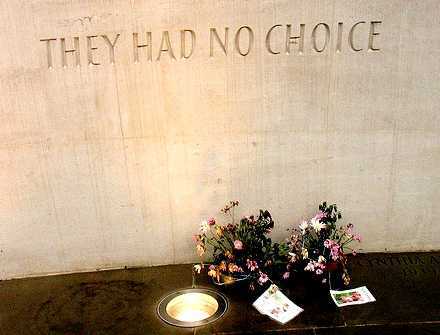 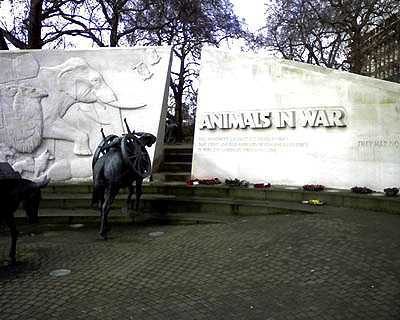 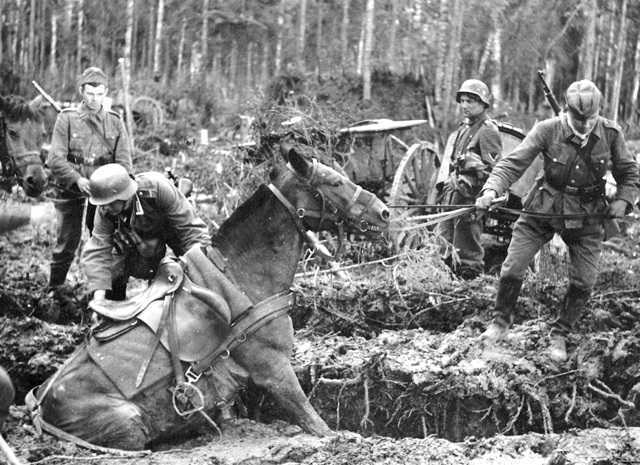 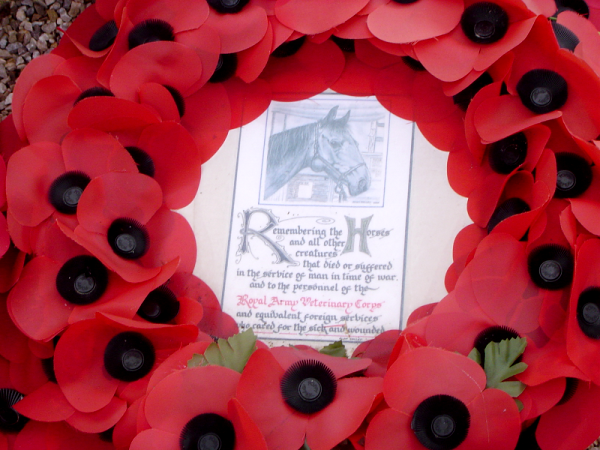 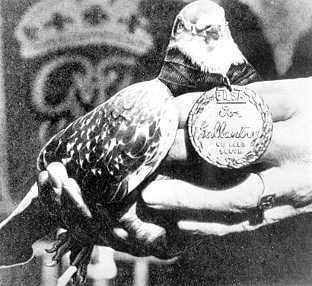 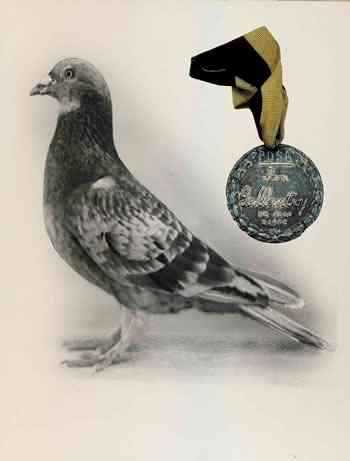 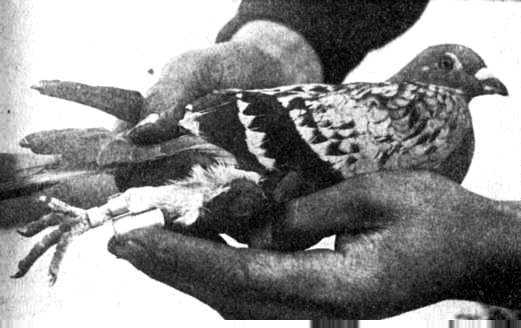 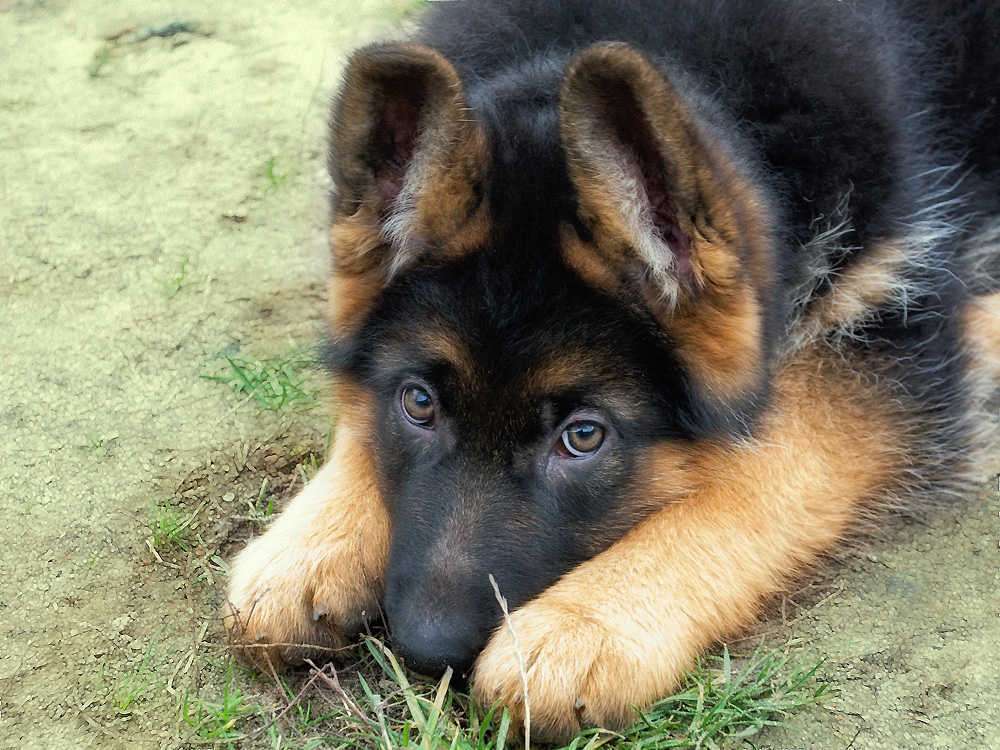 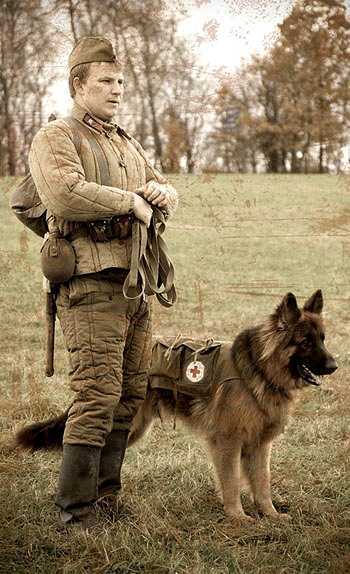 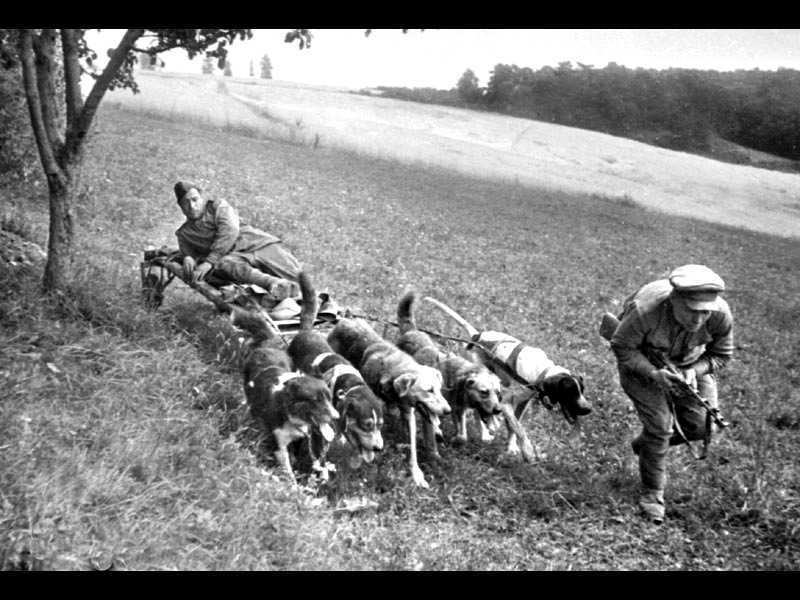 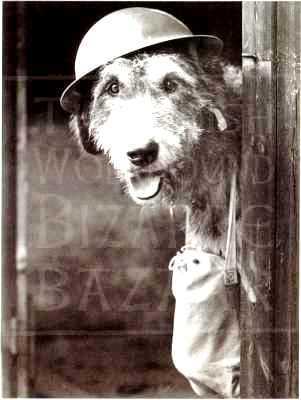 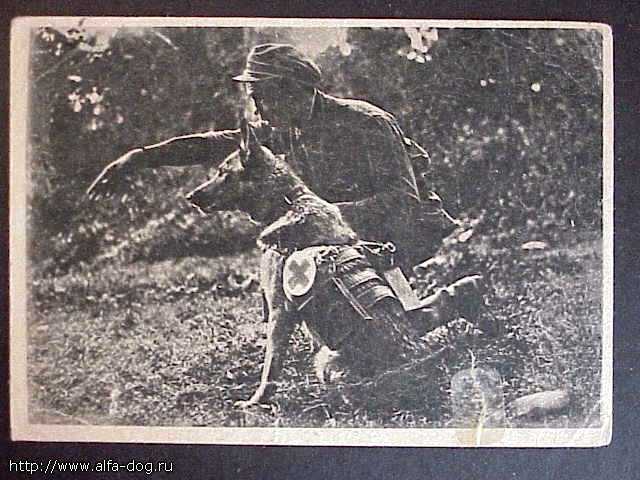 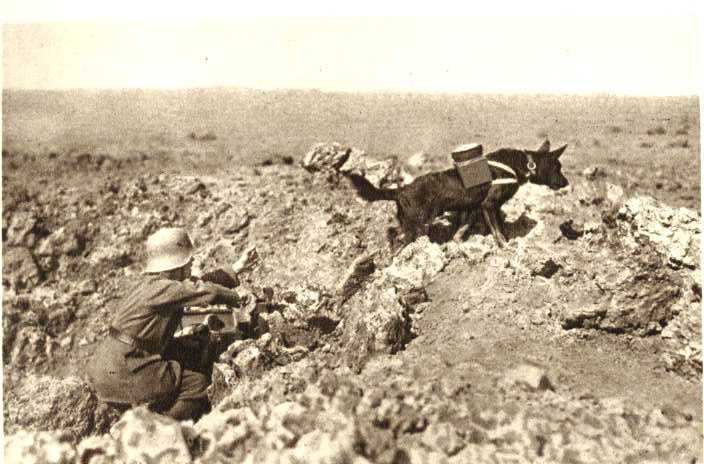 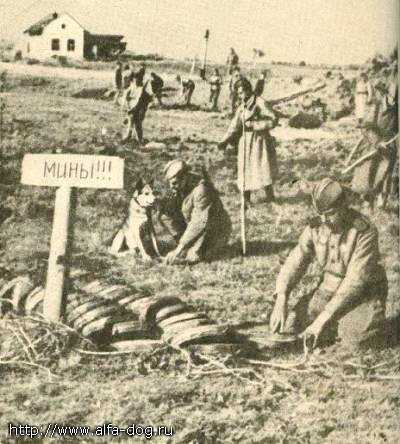 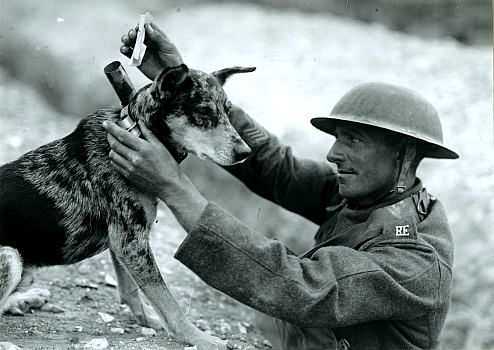 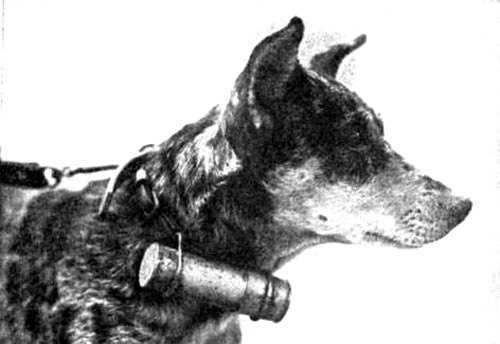 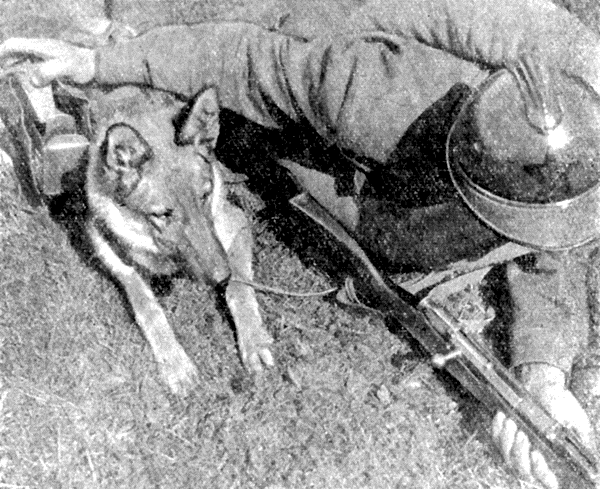 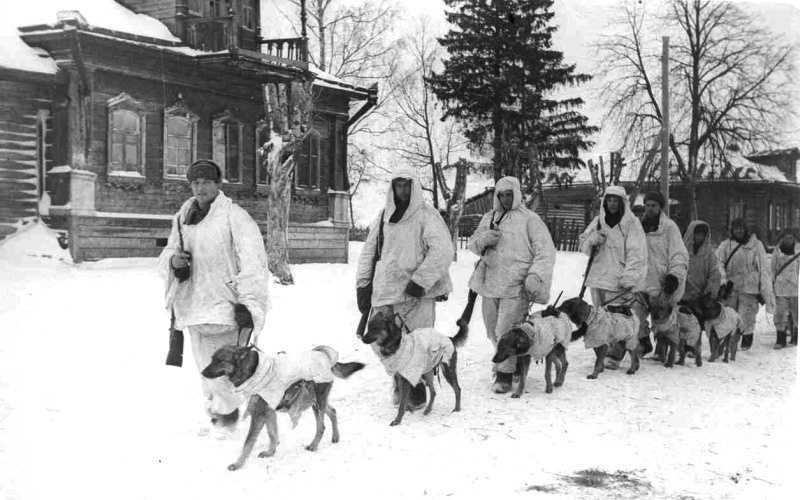 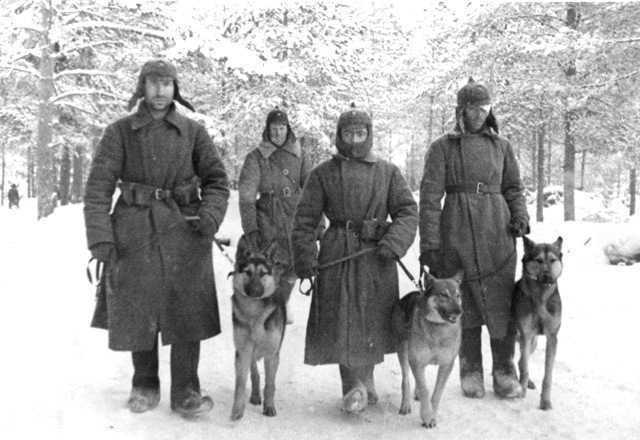 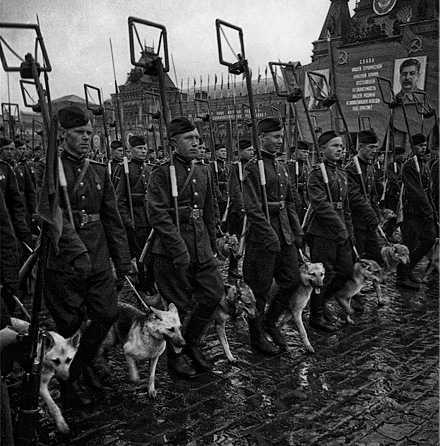 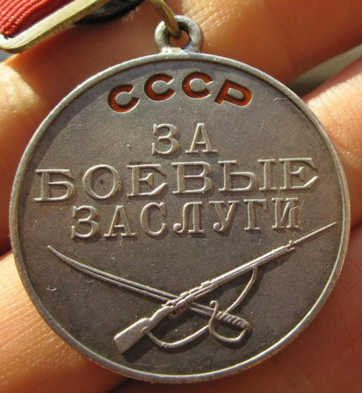 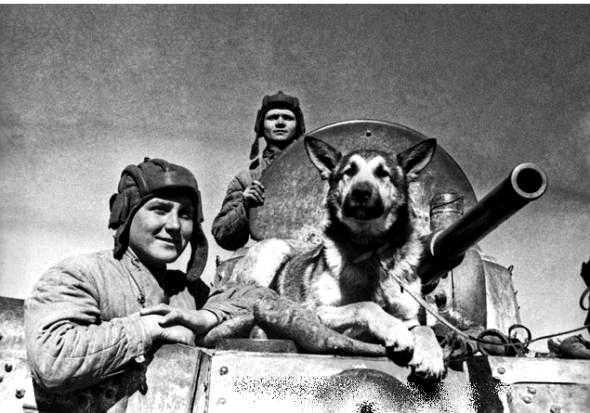 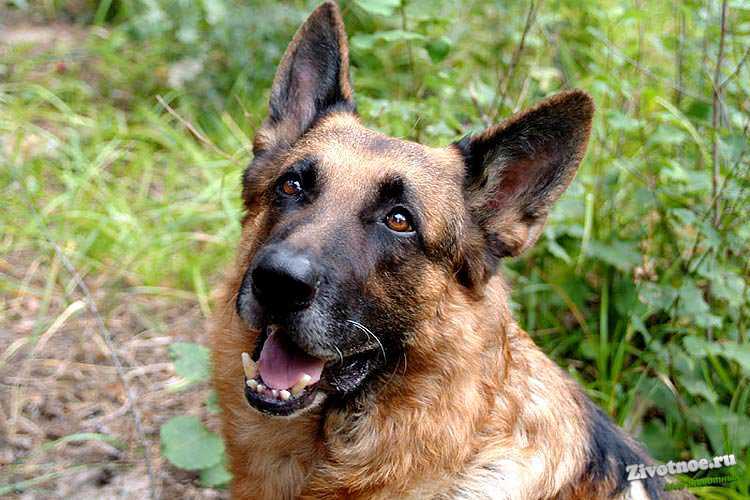